ARTkadémia
“Akadémia umenia a remesiel”
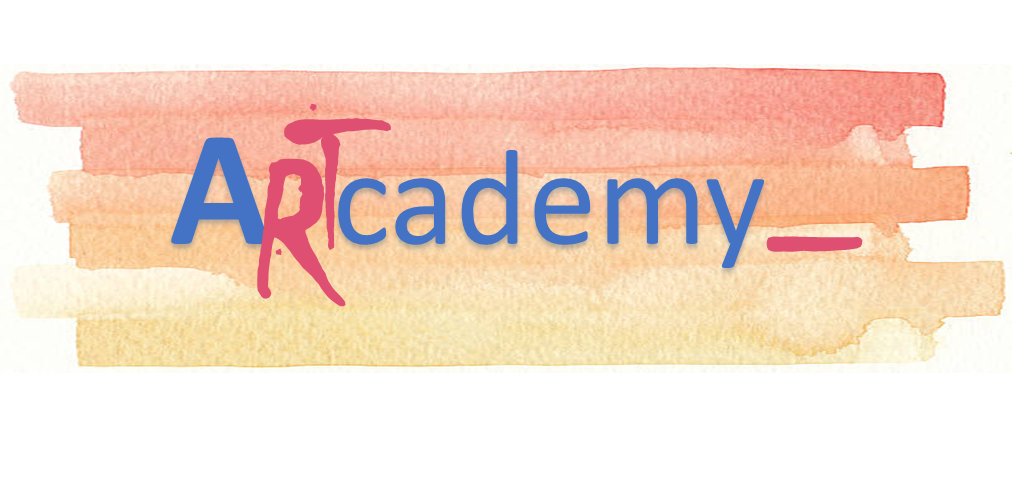 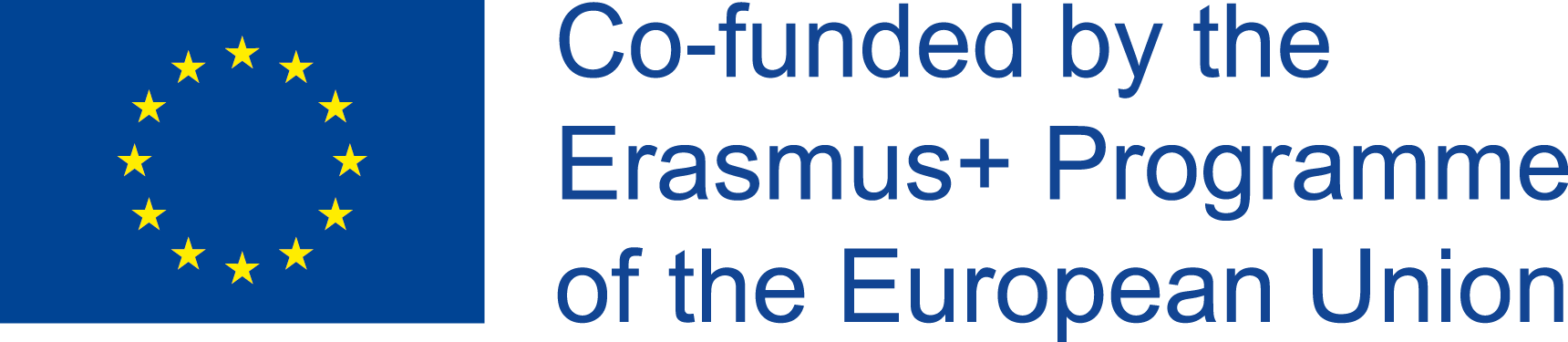 Modul 1. KOMUNIKÁCIA A SPOLUPRÁCA PRE UMELECKÉ A REMESELNÉ MIKRO PODNIKY
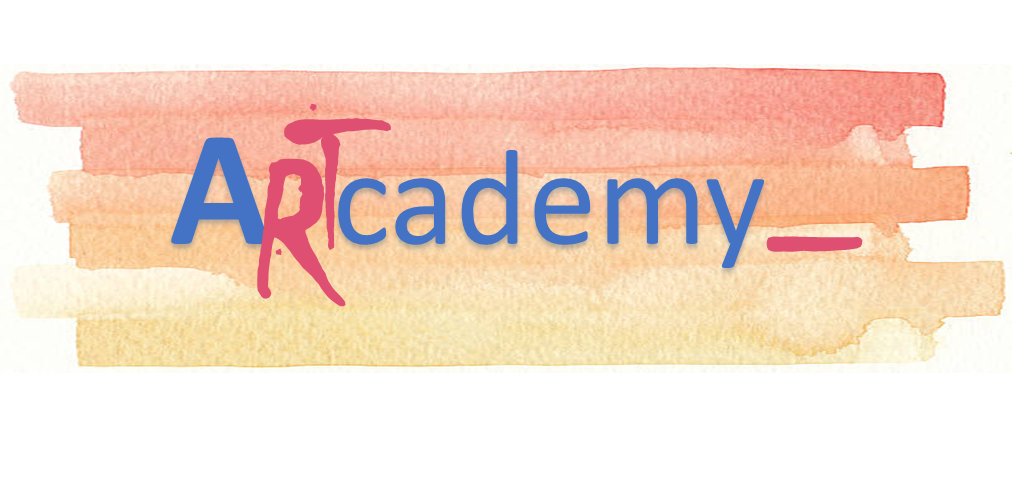 Tento projekt bol financovaný s podporou Európskej komisie. Táto publikácia odráža iba názory autora a Komisia nezodpovedá za akékoľvek použitie informácií v nej obsiahnutých.
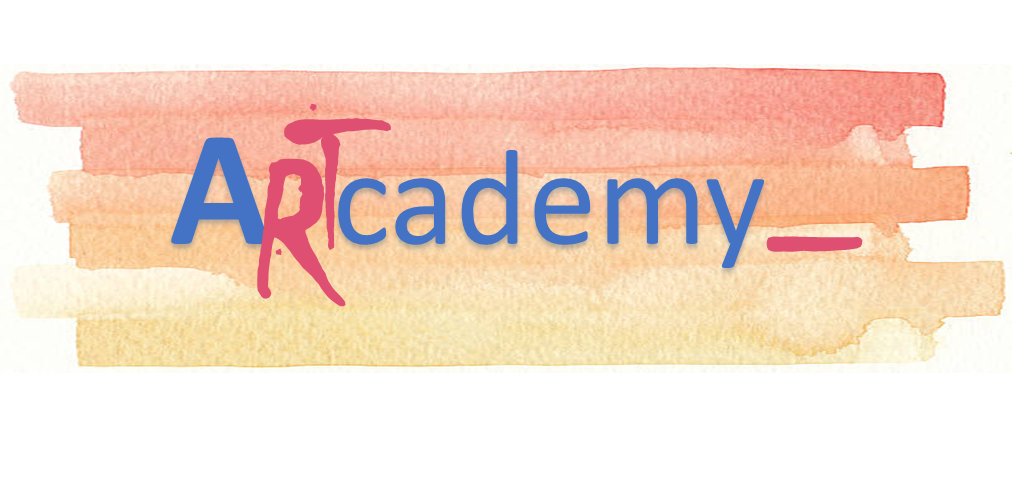 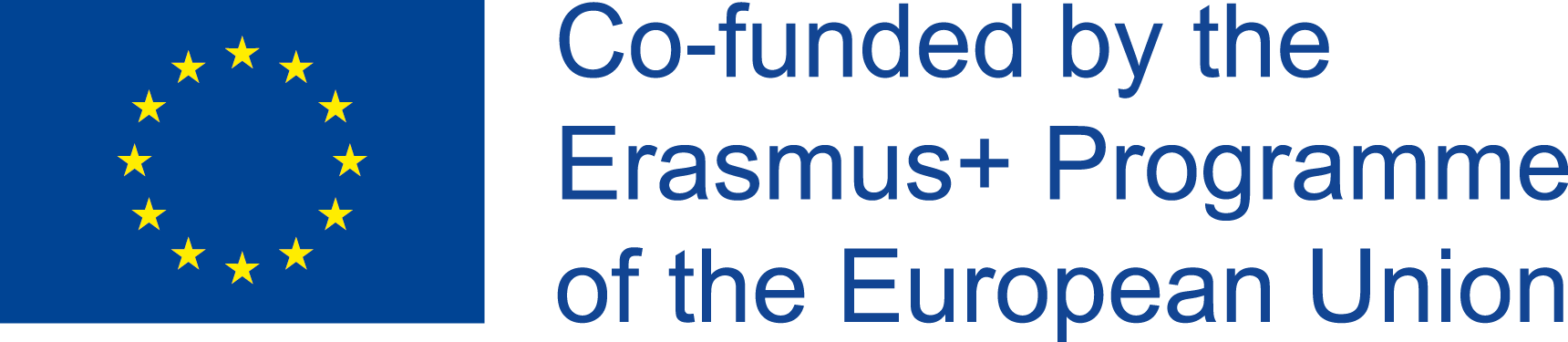 CELOK 1. KOMUNIKÁCIA
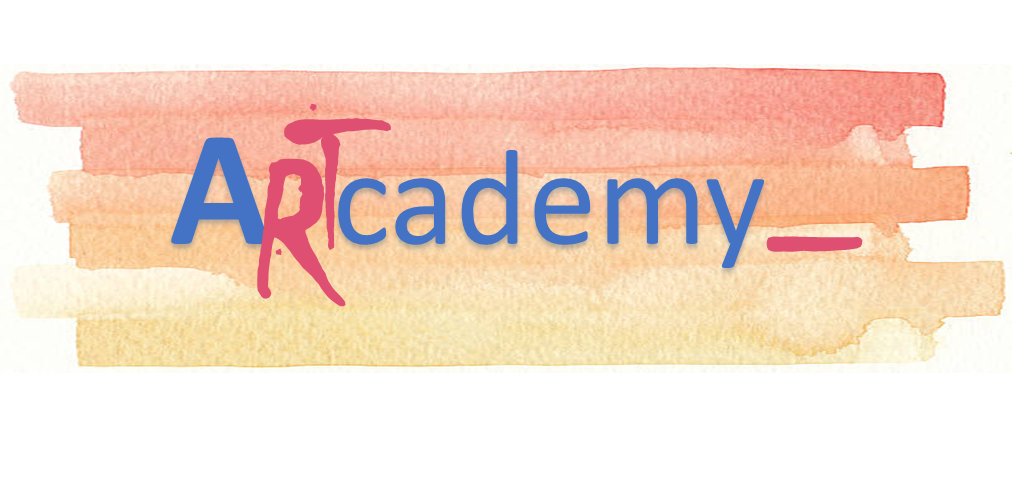 Tento projekt bol financovaný s podporou Európskej komisie. Táto publikácia odráža iba názory autora a Komisia nezodpovedá za akékoľvek použitie informácií v nej obsiahnutých.
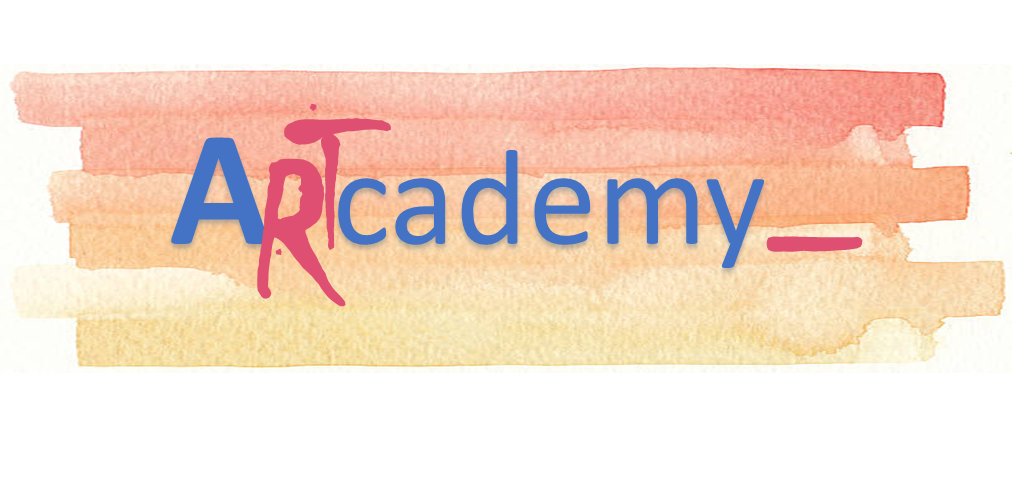 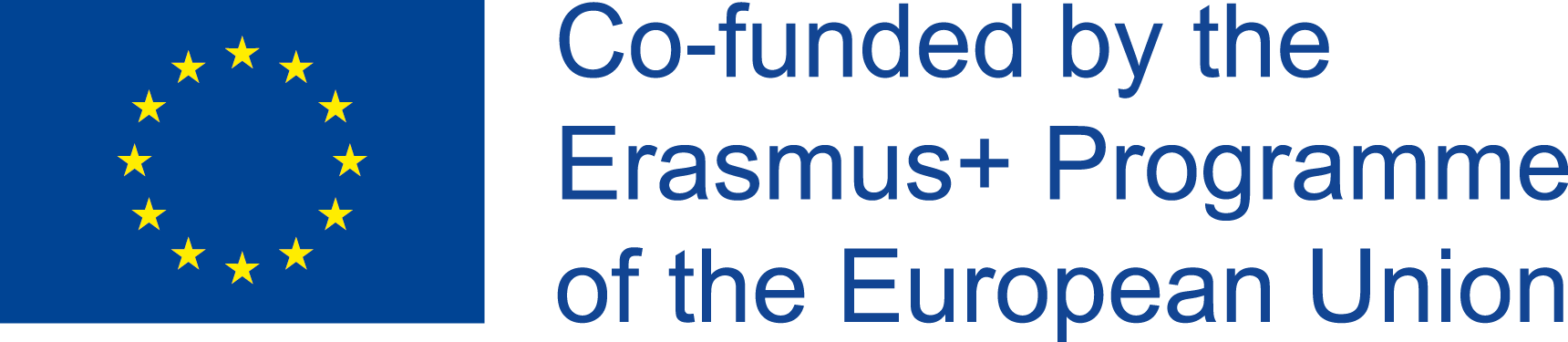 CELOK 1. KOMUNIKÁCIA
Online prítomnosť
Pokiaľ ide o digitálnu komunikáciu, existuje mnoho rôznych foriem, prostredníctvom ktorých môžeme komunikovať. Jednou z nich sú napríklad sociálne siete. Všetky sociálne siete vám umožňujú zverejňovať informácie o sebe, ale tiež komunikovať prostredníctvom správ alebo rozhovorov “chatov” s inými kontaktmi.
Ak aplikujete koncept „komunikácie“ na vaše podnikanie, znamená to využitie komunikácie na oslovenie vašich potenciálnych klientov. Úplne prvý spôsob, ako umožniť vašim klientom vás spoznať, je prostredníctvom vašej webovej stránky. V súčasnosti je nevyhnutné mať na internete portál, kde predstavíte seba a svoj výrobok alebo službu. Ponúkame vám niekoľko tipov, aká by mala byť vaša webová stránka:
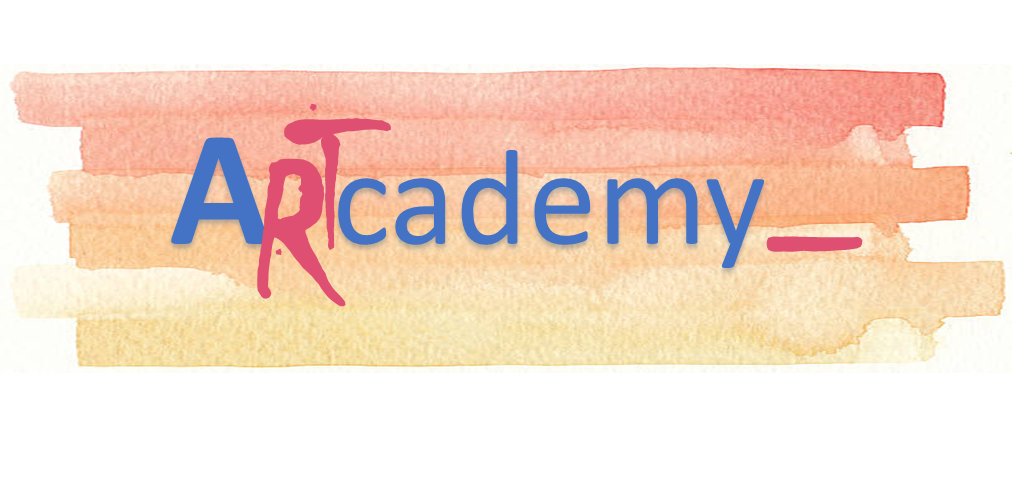 Tento projekt bol financovaný s podporou Európskej komisie. Táto publikácia odráža iba názory autora a Komisia nezodpovedá za akékoľvek použitie informácií v nej obsiahnutých.
CELOK 1. KOMUNIKÁCIA
Online prítomnosť
Obsah a štruktúra vašej webovej stránky musia byť založené na troch základných kritériách: použiteľnosť, užívateľská prívetivosť a dostupnosť.
Vaša webová stránka musí odrážať imidž vašej značky a mala by obsahovať kvalitné a príťažlivé fotografie alebo videá z vašich každodenných aktivít.
Musíte jasne definovať svoje služby/produkty, správy a ciele.
Kontaktné údaje (e-mail, telefónne čísla /whatsapp, fax, adresa, skype, facebook, youtube, atď.) a navigačné menu musia byť ľahko prístupné.
Uistite sa, že vaša webová stránka je neustále aktualizovaná a živá; inak si ľudia budú myslieť, že nie ste „aktívny“.
Obsah je zásadný pre akúkoľvek webovú stránku. Všetky informácie, ktoré na svojej stránke uvediete, musia byť v súlade s vaším poslaním a hodnotami značky.
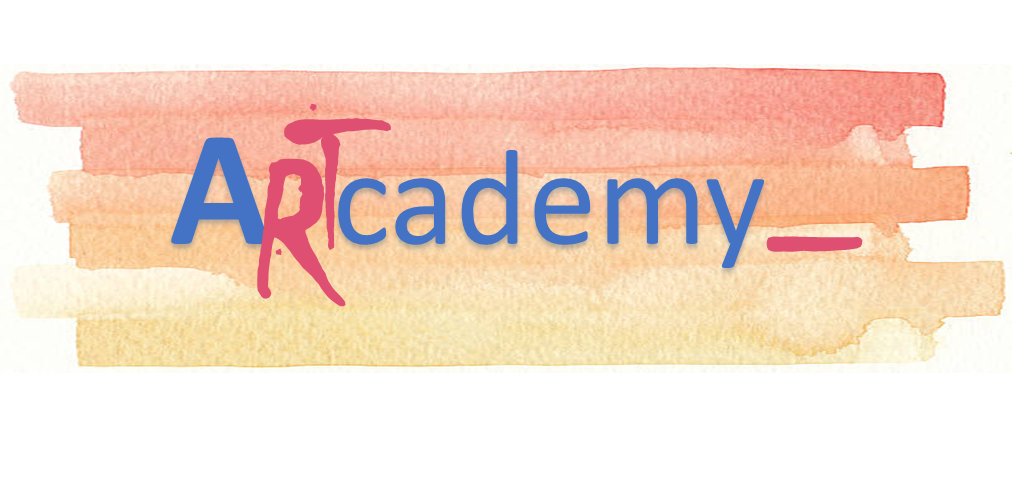 Tento projekt bol financovaný s podporou Európskej komisie. Táto publikácia odráža iba názory autora a Komisia nezodpovedá za akékoľvek použitie informácií v nej obsiahnutých.
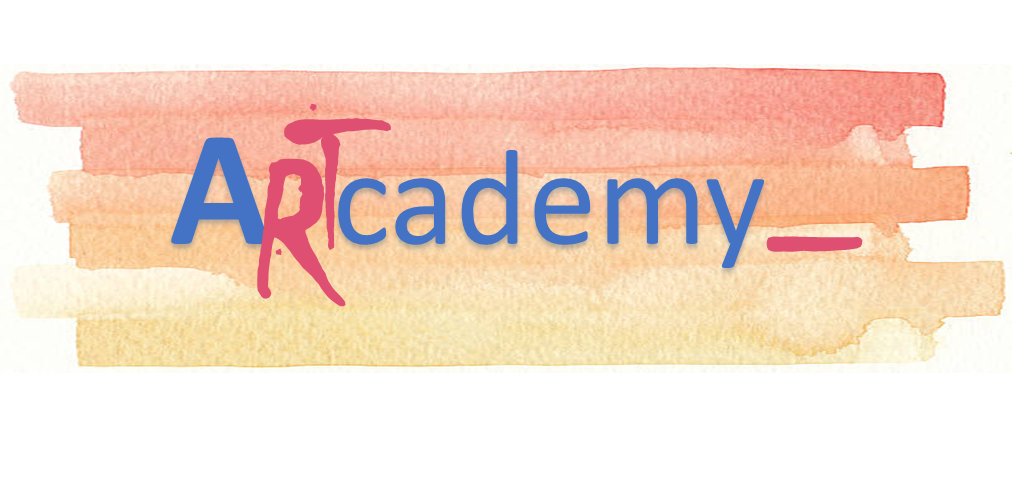 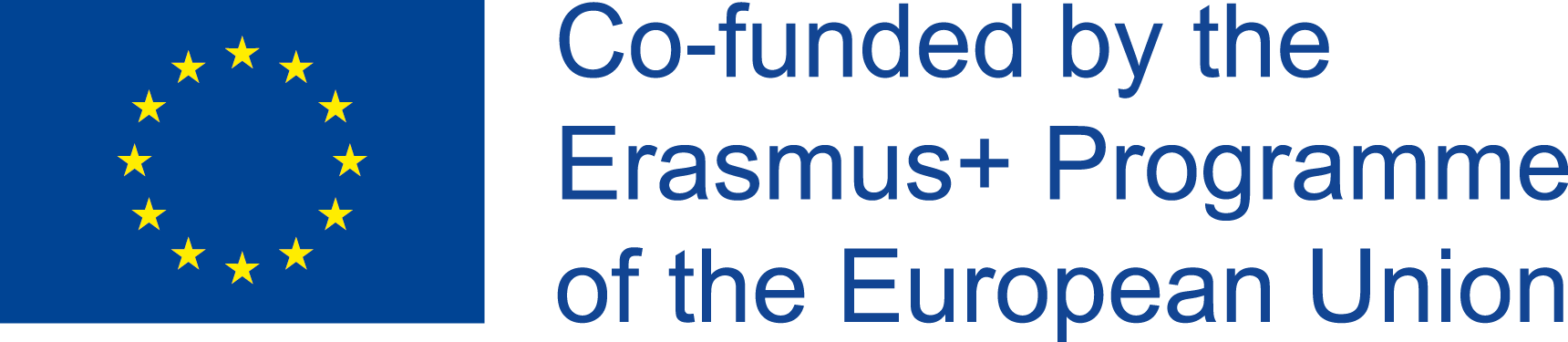 CELOK 1. KOMUNIKÁCIA
Sociálne siete
Ako sme už spomenuli, sociálne siete sú pre súčasnú komunikáciu skutočne dôležité. Poskytujú aktualizované, rýchle a bezplatné informácie a umožňujú nám spojiť sa s miliónom ľudí bez toho, aby sme sa museli pohnúť z miesta. Tak ako je potrebné mať na týchto sieťach rôzne profily, tak je potrebné aj byť na nich aktívny. Vaši zákazníci musia vidieť, že poskytujete aktuálne informácie a že vaše podnikanie neustále zdokonaľujete. V súčasnosti existuje široká škála sociálnych sietí s rôznymi funkciami, ale odporúčame vám mať profil na tých hlavných:
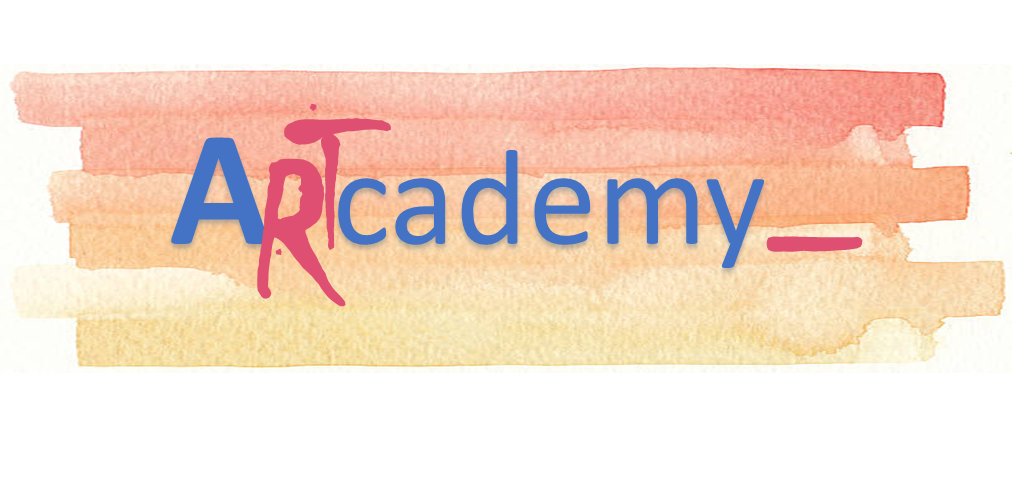 Tento projekt bol financovaný s podporou Európskej komisie. Táto publikácia odráža iba názory autora a Komisia nezodpovedá za akékoľvek použitie informácií v nej obsiahnutých.
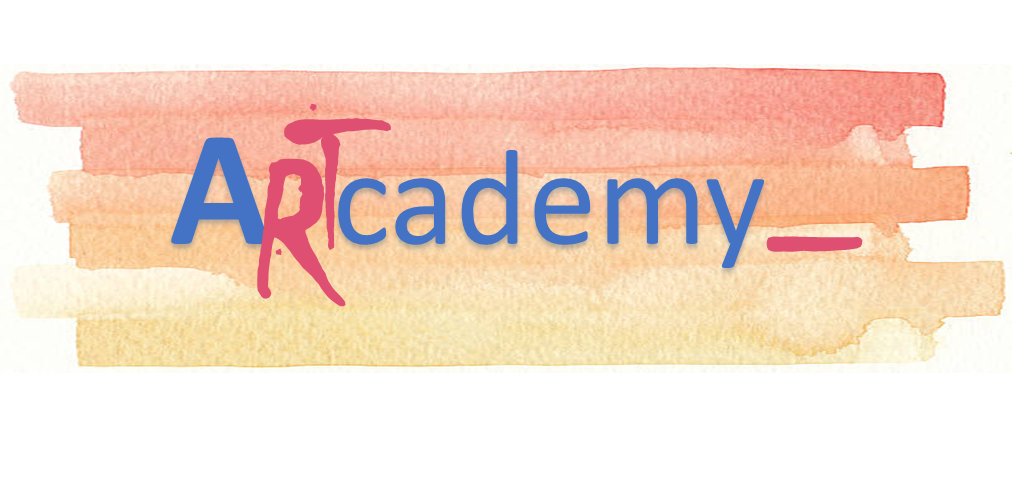 Sociálne siete
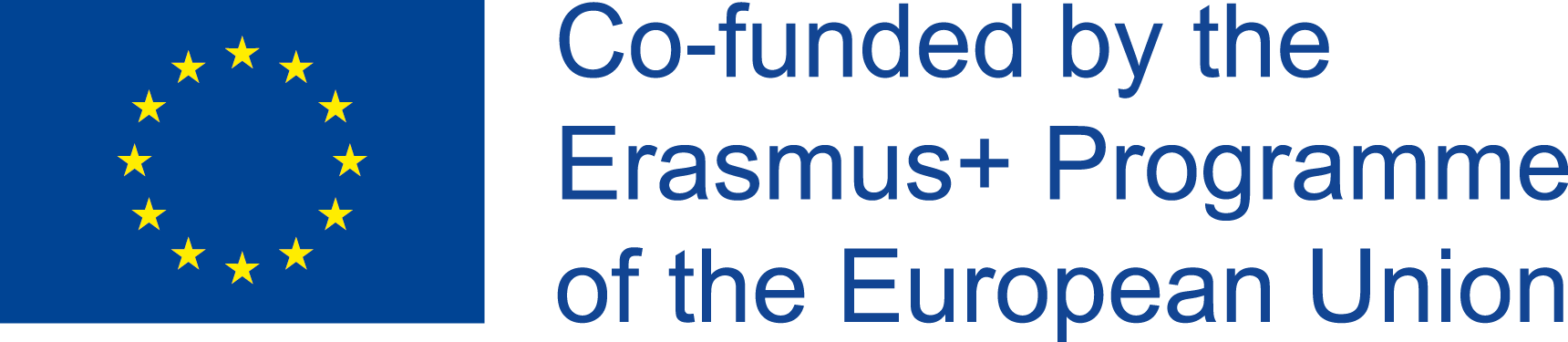 CELOK 1. KOMUNIKÁCIA
Facebook: je to najstaršia sociálna sieť na internete. Je nevyhnutné si založiť účet pre váš podnik, aby ste mohli na svojej nástenke zverejňovať nové produkty s ich popismi. Môžete sa tiež stať členmi skupín venovaných umeniu, remeslám alebo remeselníkom, spoznať ľudí a zdieľať skúsenosti / rady.
Instagram: táto sociálna sieť je aplikácia pre smartfóny a má tisíce používateľov. Funguje podobným spôsobom ako Facebook, aspoň pokiaľ ide o to, čo od neho potrebujeme. Ak k popisu jednotlivých fotiek pridáte hešteg, ľudia s jeho pomocou budú môcť nájsť vaše produkty.
Twitter: umožňuje vám publikovať krátke správy (280 znakov) s obrázkom / videom, takže môžete ukázať aj vaše produkty.
Pinterest: umožňuje používateľom zdieľať a objavovať nové veci zverejňovaním (známym ako „pripínanie“ na tejto sociálnej sieti) obrázkov alebo videí na svoje vlastné alebo iné „dosky“ (t.j. kolekciu pripnutých príspevkov zvyčajne so spoločnou témou) a prehliadaním toho, čo ostatní používatelia pripli.
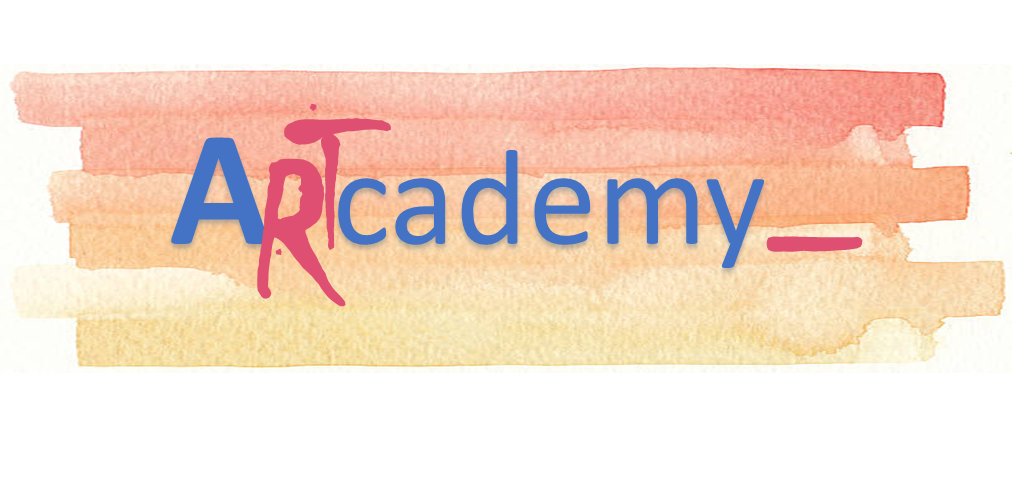 Tento projekt bol financovaný s podporou Európskej komisie. Táto publikácia odráža iba názory autora a Komisia nezodpovedá za akékoľvek použitie informácií v nej obsiahnutých.
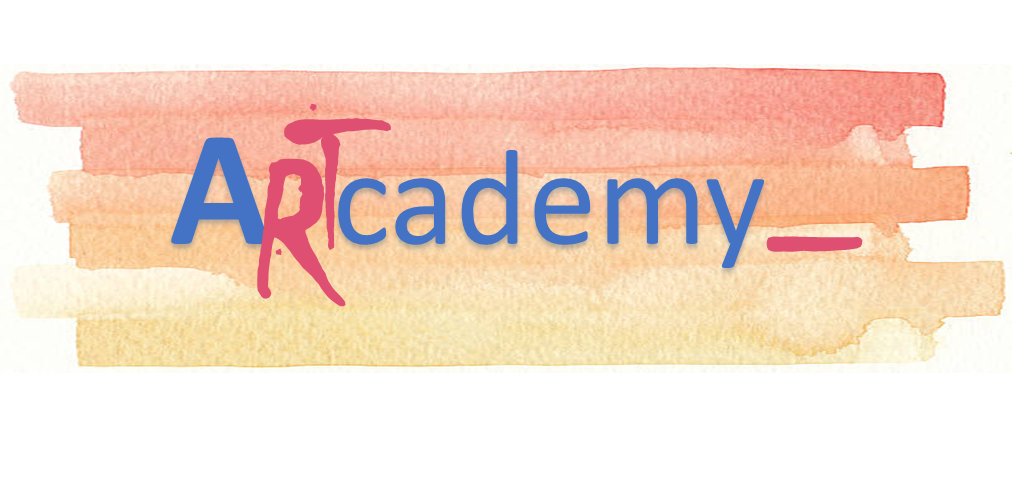 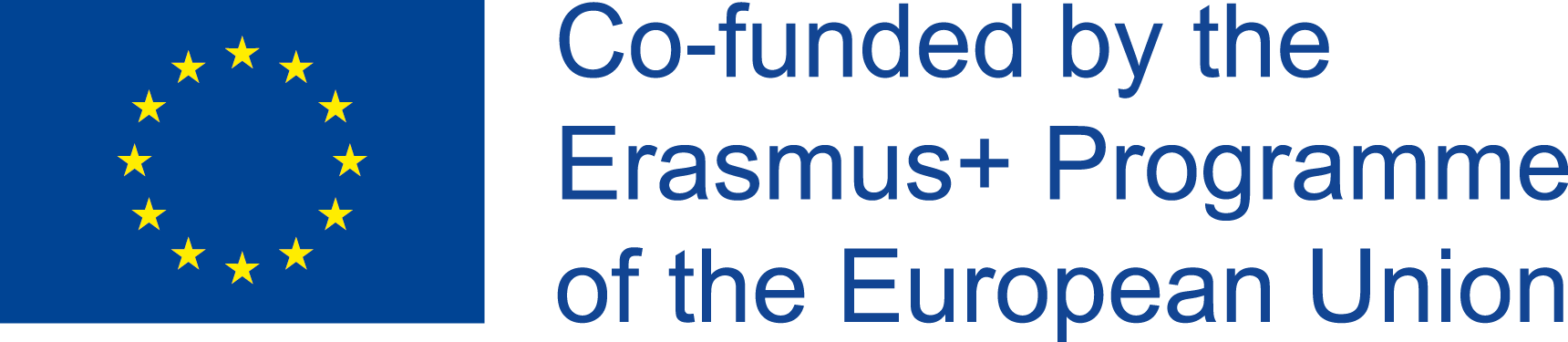 CELOK 1. KOMUNIKÁCIA
Reklama a informačné online letáky
Okrem sociálnych sietí existujú aj ďalšie formáty, ktoré umožňujú osloviť našich potenciálnych klientov:
Reklamy: prostredníctvom reklám na internete môžete dať ľuďom vedieť, čo ponúkate. Nazýva sa to „digitálna reklama“. Najobľúbenejšími formami grafických reklám sú bannery, krížové odkazy na stránky a vyskakovacie stránky. Spoločnosť Google ponúka možnosť platiť za bannerovú reklamu, pričom inzerujete v priestoroch na to určených. Krížové odkazy na stránky sú stránky, na ktoré sa návštevníci dostanú po „kliknutí“ na reklamu Google AdWords alebo podobne. Je to typ online platenej reklamy, ktorá je vhodná, ak chcete podporiť vaše podnikanie.
Informačné online letáky (“newsletters”): je digitálna informačná publikácia často doručovaná prostredníctvom e-mailu. Môžete pozvať svojich klientov, aby sa prihlásili na odber vášho informačného letáku, prostredníctvom ktorého môžete zasielať informácie o vašich produktoch alebo akýchkoľvek novinkách. Je dôležité, aby ste boli aktívny a vyhradili si deň na zasielanie noviniek napr. každý týždeň / mesiac. Existuje aj platforma, ktorá poskytuje službu doručovania e-mailov. Prostredníctvom nej môžete odosielať e-mailové kampane, pričom umožňuje používateľom zobraziť históriu e-mailov, ktoré boli odoslané z Mailchimp (https://mailchimp.com/).
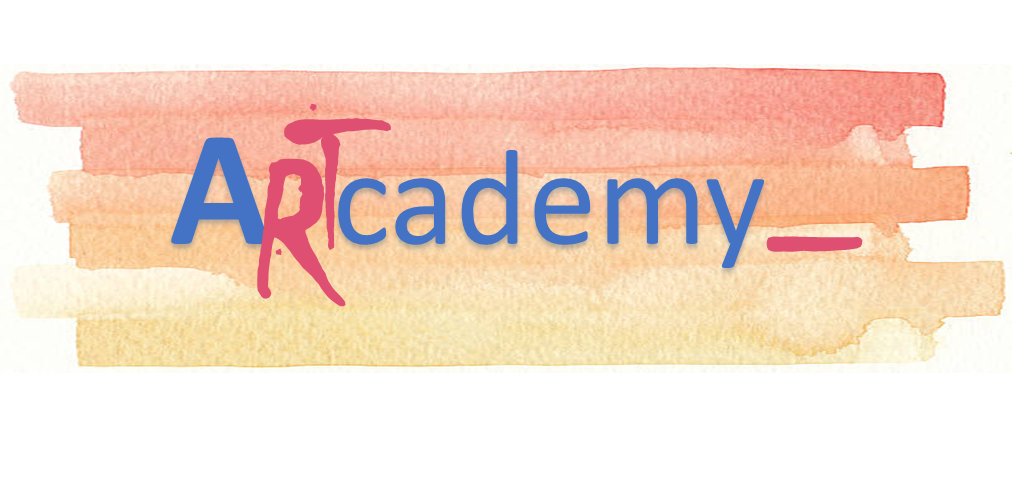 Tento projekt bol financovaný s podporou Európskej komisie. Táto publikácia odráža iba názory autora a Komisia nezodpovedá za akékoľvek použitie informácií v nej obsiahnutých.
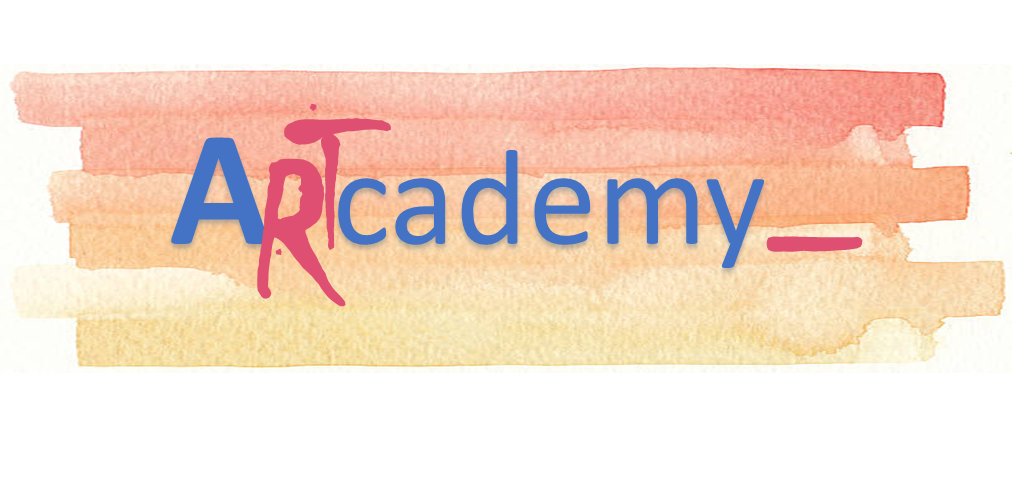 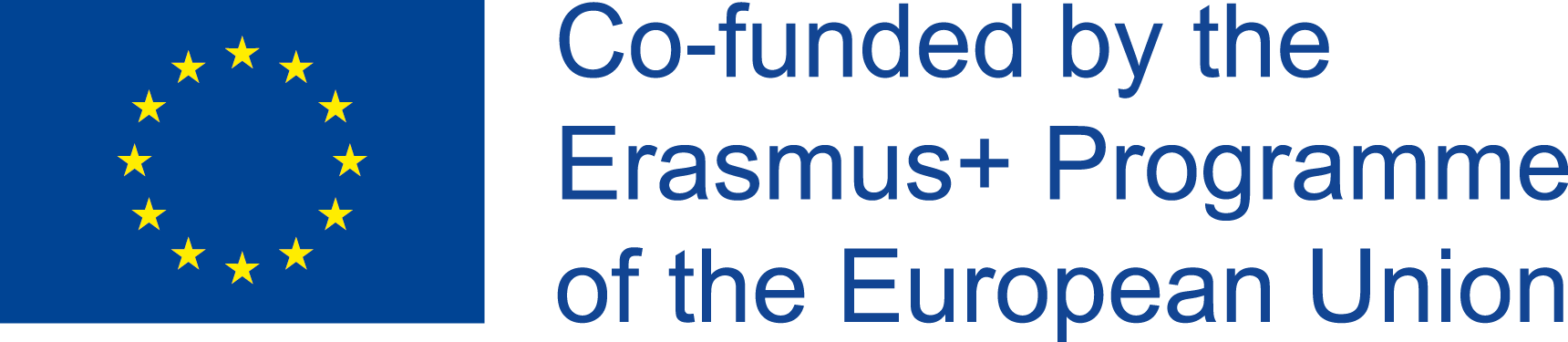 CELOK 2. SPOLUPRÁCA
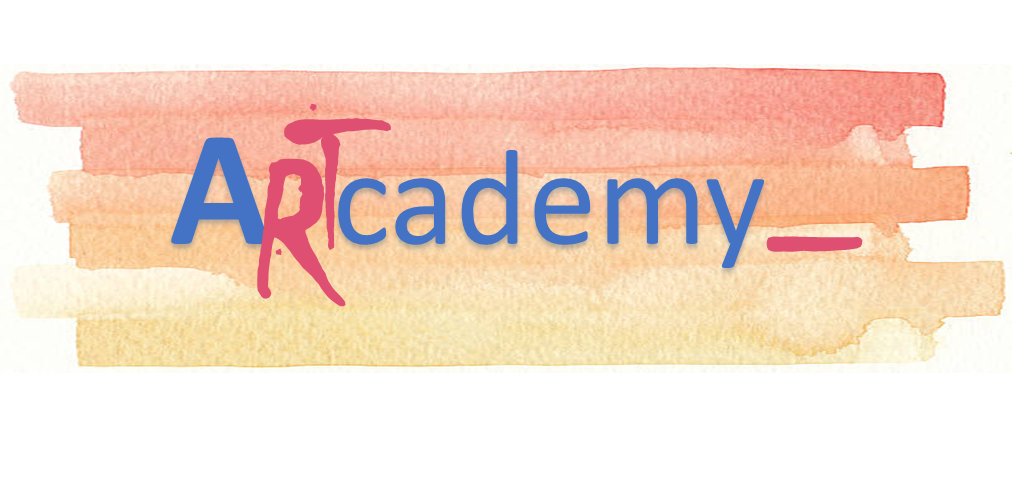 Tento projekt bol financovaný s podporou Európskej komisie. Táto publikácia odráža iba názory autora a Komisia nezodpovedá za akékoľvek použitie informácií v nej obsiahnutých.
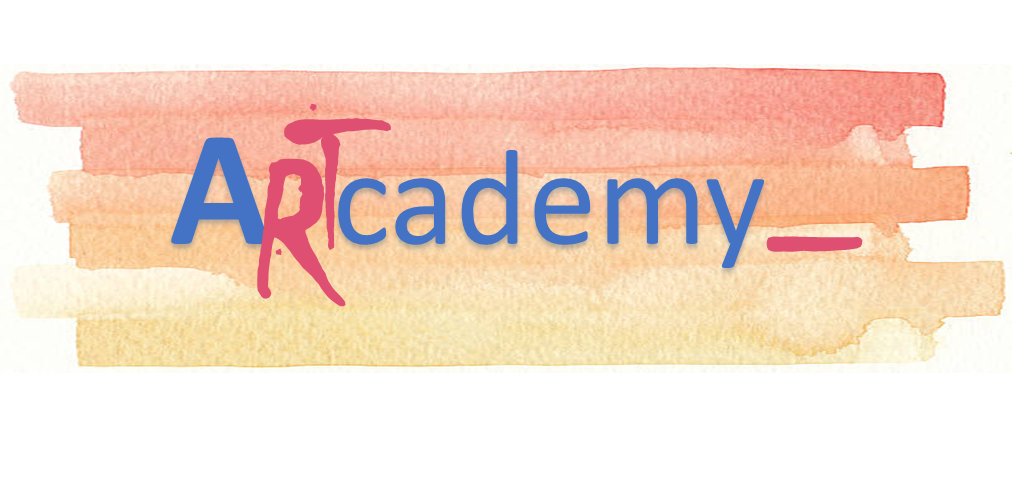 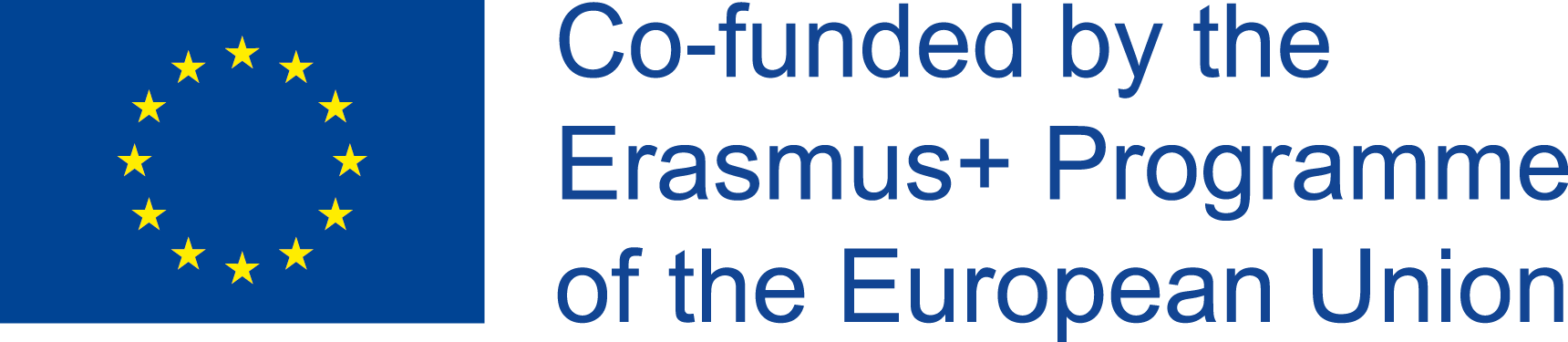 CELOK 2. SPOLUPRÁCA
Spolupráca a zdieľanie prostredníctvom digitálnych technológií
Domnievame sa, že „spolupráca“ by mala byť v súčasnosti jedným zo základov akéhokoľvek podnikania, pretože ak máte veľa kontaktov, môžete vo vašom podnikaní napredovať. Potom je tiež dôležité nájsť odborníkov z vášho odvetvia, aby ste s nimi mohli spolupracovať.

Skupinové členstvo: dobrý spôsob, ako spoznať ľudí, ktorí patria do vášho odvetvia, je stať sa členom profesionálnej skupiny, v ktorej ostatní remeselníci zdieľajú svoje názory alebo iné problémy, ktoré môžu byť zaujímavé. Tiež to môže predstavovať dobrý spôsob inšpirácie, pokiaľ ide o aktuálne a nové trendy v oblasti vašej špecializácie.
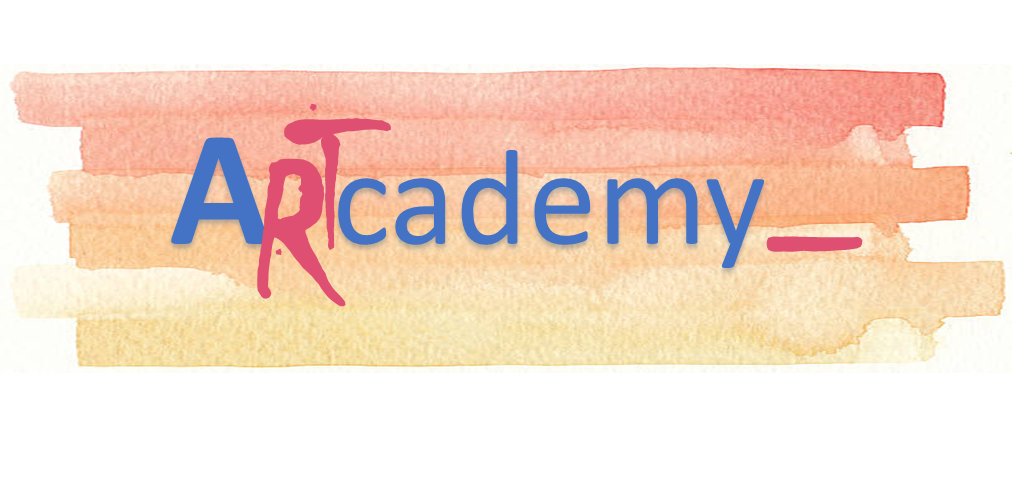 Tento projekt bol financovaný s podporou Európskej komisie. Táto publikácia odráža iba názory autora a Komisia nezodpovedá za akékoľvek použitie informácií v nej obsiahnutých.
CELOK 2. SPOLUPRÁCA
Spolupráca a zdieľanie prostredníctvom digitálnych technológií
Blogy: ak sa rozhodnete vytvoriť vlastný blog, môžete písať o vašich produktoch alebo o čomkoľvek, čo súvisí s vaším podnikaním a zdieľať to s ostatnými používateľmi. Ľudia môžu navyše uverejňovať komentáre k vašim publikáciám, takže môžete získať spätnú väzbu alebo dokonca radu.

Fórum: je online diskusná stránka, na ktorej môžu ľudia viesť konverzácie vo forme uverejnených správ. Ak máte prístup k fóram o remeselníckych alebo umeleckých profesiách, môžete sa rozprávať s inými profesionálmi vo vašom sektore a zdieľať svoje názory.
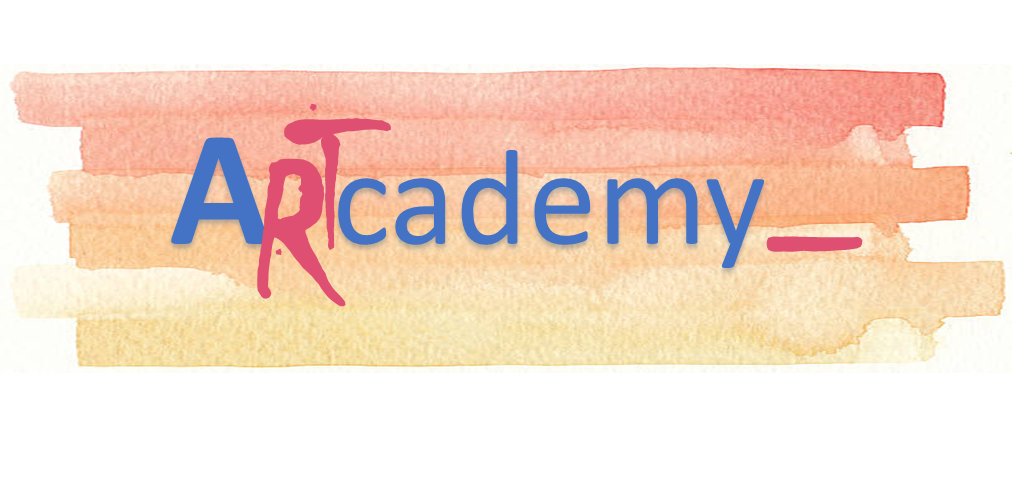 Tento projekt bol financovaný s podporou Európskej komisie. Táto publikácia odráža iba názory autora a Komisia nezodpovedá za akékoľvek použitie informácií v nej obsiahnutých.
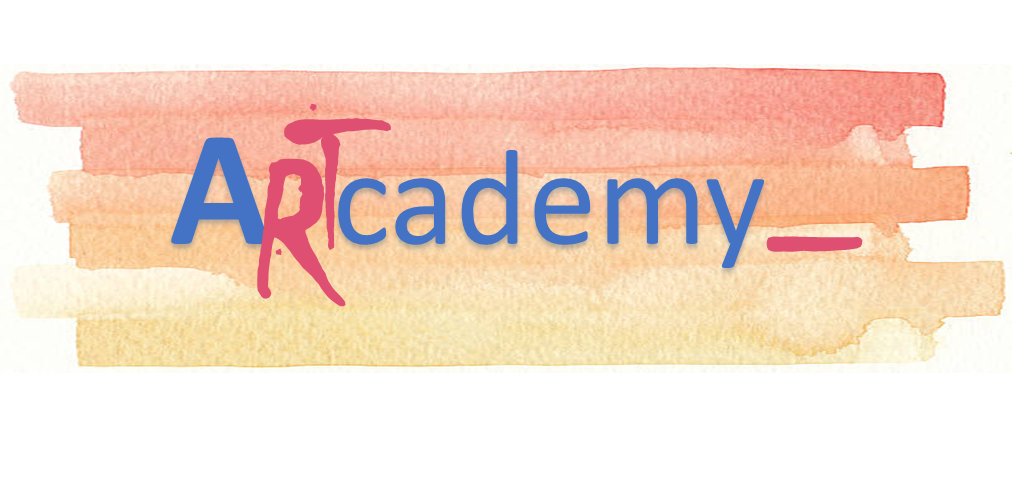 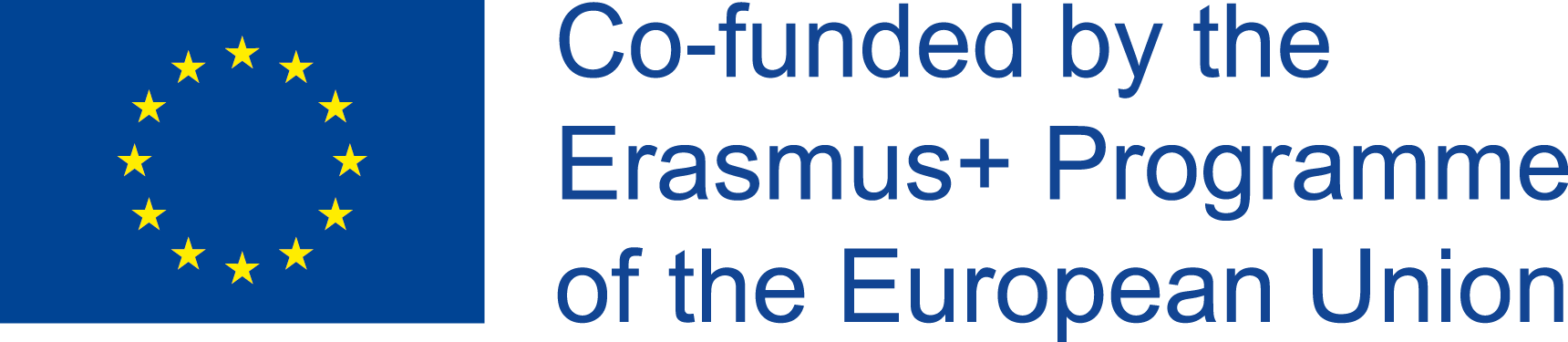 CELOK 2. SPOLUPRÁCA
Žiadosti o mikrofinancovanie a platformy crowdfundingu
Crowdfunding sa stal populárnym spôsobom získania finančných prostriedkov na nový projekt alebo začínajúce podnikanie. Týmto spôsobom môžete ostatným ľuďom ponúknuť možnosť zúčastniť sa na vašom podnikaní. Existuje mnoho platforiem crowdfundingu, ale každá z nich má iný účel.
 
Uvádzame niektoré z najpopulárnejších: 

Kickstarter
Je to najpopulárnejšia crowdfundinogová platforma, venovaná financovaniu vynálezov a tvorivých diel. Navyše nemáte záväzok vrátiť vyzbierané peniaze, ak nedosiahnete cieľ kampane.
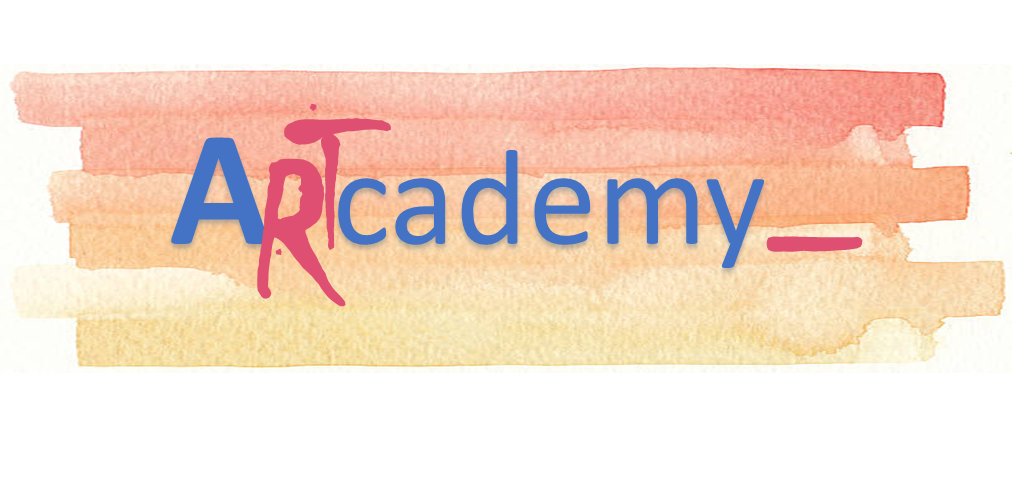 Tento projekt bol financovaný s podporou Európskej komisie. Táto publikácia odráža iba názory autora a Komisia nezodpovedá za akékoľvek použitie informácií v nej obsiahnutých.
CELOK 2. SPOLUPRÁCA
Žiadosti o mikrofinancovanie a platformy crowdfundingu
Indiegogo
Aj keď nie je tak známa ako Kickstarter, táto platforma prináša niektoré výhody, ktoré Kickstarter nemá. Indiegogo ponúka flexibilné financovanie, ktoré vám umožní ponechať si prostriedky, ktoré ste získali, aj keď ste nedosiahli svoj cieľ.
Umožňuje vám tiež nakupovať financované produkty na trhu platformy, takže úspešné projekty majú ďalší potenciálny zdroj príjmu.
Patreon
Ďalšou populárnou crowdfundingovou platformou je Patreon, ktorý funguje prostredníctvom predplatného. Nezameriava sa na priame kampane, ale poskytuje priebežnú finančnú podporu kreatívnym umelcom.
K dispozícii je tiež možnosť poskytnúť exkluzívny obsah patrónom, ktorí sú prihlásení na odber vášho Patreonu prostredníctvom samotnej stránky.
Tento projekt bol financovaný s podporou Európskej komisie. Táto publikácia odráža iba názory autora a Komisia nezodpovedá za akékoľvek použitie informácií v nej obsiahnutých.
CELOK 2. SPOLUPRÁCA
Žiadosti o mikrofinancovanie a platformy crowdfundingu
GoFundMe
Táto plataforma je obľúbenejšia pre jednotlivcov, ktorí potrebujú peniaze ihneď. Je bežné, že ľudia tu žiadajú o crowdfunding na krátkodobé projekty alebo lekárske núdzové situácie.
 
Existujú rôzne možnosti a odporúčame vám si ich prejsť v prípade, že potrebujete finančnú podporu. Majte na pamäti, že prostredníctvom týchto platforiem dostávate peniaze od ľudí, ktorí nebudú mať z vášho podnikania priamy úžitok, robia to pre podporu vašej veci.
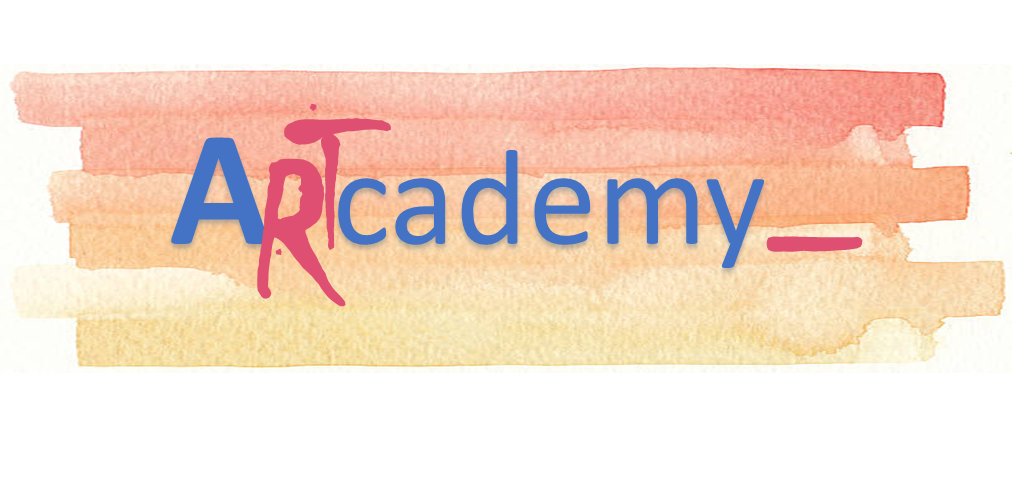 Tento projekt bol financovaný s podporou Európskej komisie. Táto publikácia odráža iba názory autora a Komisia nezodpovedá za akékoľvek použitie informácií v nej obsiahnutých.
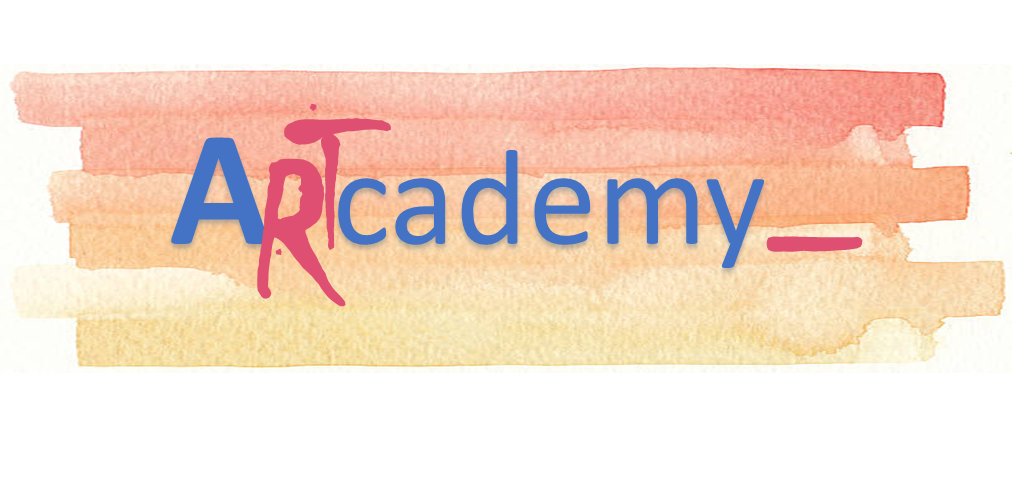 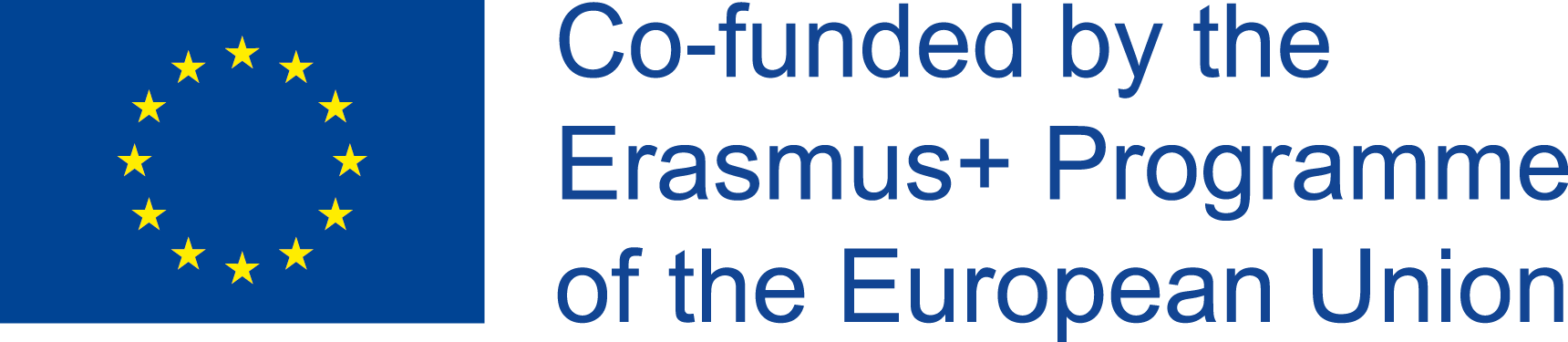 ĎAKUJEME!